Asia-Pacific Management Accounting Association2024 APMAA Academic Paper Sessions                               29-30, October 2024
Guidelines for Presenters, Moderators and Discussants 
1. Message to the Presenters
2. Model PPT Slide Structure for a 20-Minute Academic3. Guidelines for Discussants and Moderators
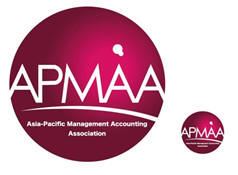 Edited by Susumu Ueno, APMAA Chair, Sep. 30
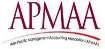 Guidelines for Presenters, Discussants, and Moderators
2024 Academic Paper Sessions Guidelines
In the 2024 Academic Paper Sessions, each presentation is allotted 35 minutes, including 20 minutes for the presentation, 10 minutes for discussion, and 5 minutes for a Q&A session.
We encourage presenters, discussants, and moderators to use simple and clear PowerPoint slides. Aim for about one slide per minute of presentation time, focusing on making the content easy to understand.

Slide Guidelines:
Avoid overcrowding slides with text or complex images.
Each slide should focus on one main point or idea.
Use a font size of at least 24 points for readability.
1. Message to the Presenters
Presenters must send their full papers to all session members by October 1.
For their 20-minute presentation, prepare 10-20 PPT slides. We will hold an online rehearsal in the middle of October. We request you to bring your PPT slides draft there.  Please send completed slides to all session members, VNU’s Dr. Chi Phuong Bui (chibui@vnu.edu.vn), and the Headquarters by October 20.  Any updates to the slides must be promptly shared with your discussant and moderator.
Cautions on PPT Slides:
　-Design from the viewer's perspective.
　-Use a font size of 20 points or larger.
　-Avoid excessive text on slides.
　-Provide simple figures and tables that are easy to understand.
An online rehearsal organized by the VNU in the middle of October will ensure all session members are familiar with their roles.
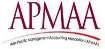 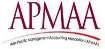 2. Model PPT Slide Structure for a 20-Minute Academic Presentation  Note: This is a general structure, and you may need to adjust it based on your specific content and the conference guidelines.
Slide 1: Title Slide
Title: Clearly state the title of your research.
Author(s): List the names of the authors, their affiliations, and contact information.
Conference Name and Date: Specify the conference where you are presenting.

Slide 2: Introduction
Background: Briefly introduce the research topic and its significance.
Research Question(s): Clearly state the main question(s) your research aims to answer.
Research Objectives: Outline the specific goals of your research.

Slide 3: Literature Review
Key Studies: Highlight the most relevant previous research on the topic.
Research Gaps: Identify the gaps in existing knowledge that your research addresses.
Slide 4: Methodology
Research Design: Explain the overall approach (e.g., experimental, survey, case study).
Data Collection: Describe how you collected data (e.g., experiments, interviews, surveys).
Data Analysis: Outline the methods used to analyze the data.

Slide 5: Results
Key Findings: Present the most important results of your research.
Visualizations: Use charts, graphs, or tables to illustrate your findings.

Slide 6-8: Discussion
Interpretation: Explain the meaning of your results.
Comparison: Compare your findings to previous research.
Implications: Discuss the implications of your research for the field.
Limitations: Acknowledge any limitations of your study.

Slide 9: Conclusion
Summary: Briefly recap the main points of your research.
Future Directions: Suggest potential future research directions.
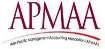 3. Guidelines for Discussants and Moderators
Discussants are allocated a valuable 10-minute window to delve into their discussions. For a well-rounded and engaging dialogue, we suggest that discussants prepare a concise set of 7-10 PowerPoint slides that adeptly articulate their key discussion points.
The role of the moderator is pivotal in orchestrating the seamless coordination of the session. Their responsibilities encompass soliciting presentation slides from both the session presenter and discussants in advance of the Conference Day. Should a discussant encounter any unanticipated issues, rendering them unable to participate (e.g., a no-show), the moderator will gracefully step into the role of discussant, leveraging the provided slides to facilitate an in-depth discussion of the papers.
Asia-Pacific Management Accounting Association2024 APMAA Academic Paper Sessions                               29-30, October 2024
APMAA 2024Academic Paper Session Day 2-1Room 1 (141)
October 25 (Wednesday)13.30-15.30 (Hanoi Time)
Moderator
Fumiko Takeda 
Keio University, Japan
ftakeda@kbs.keio.ac.jp
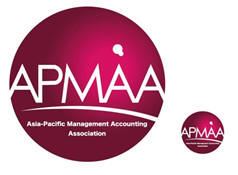 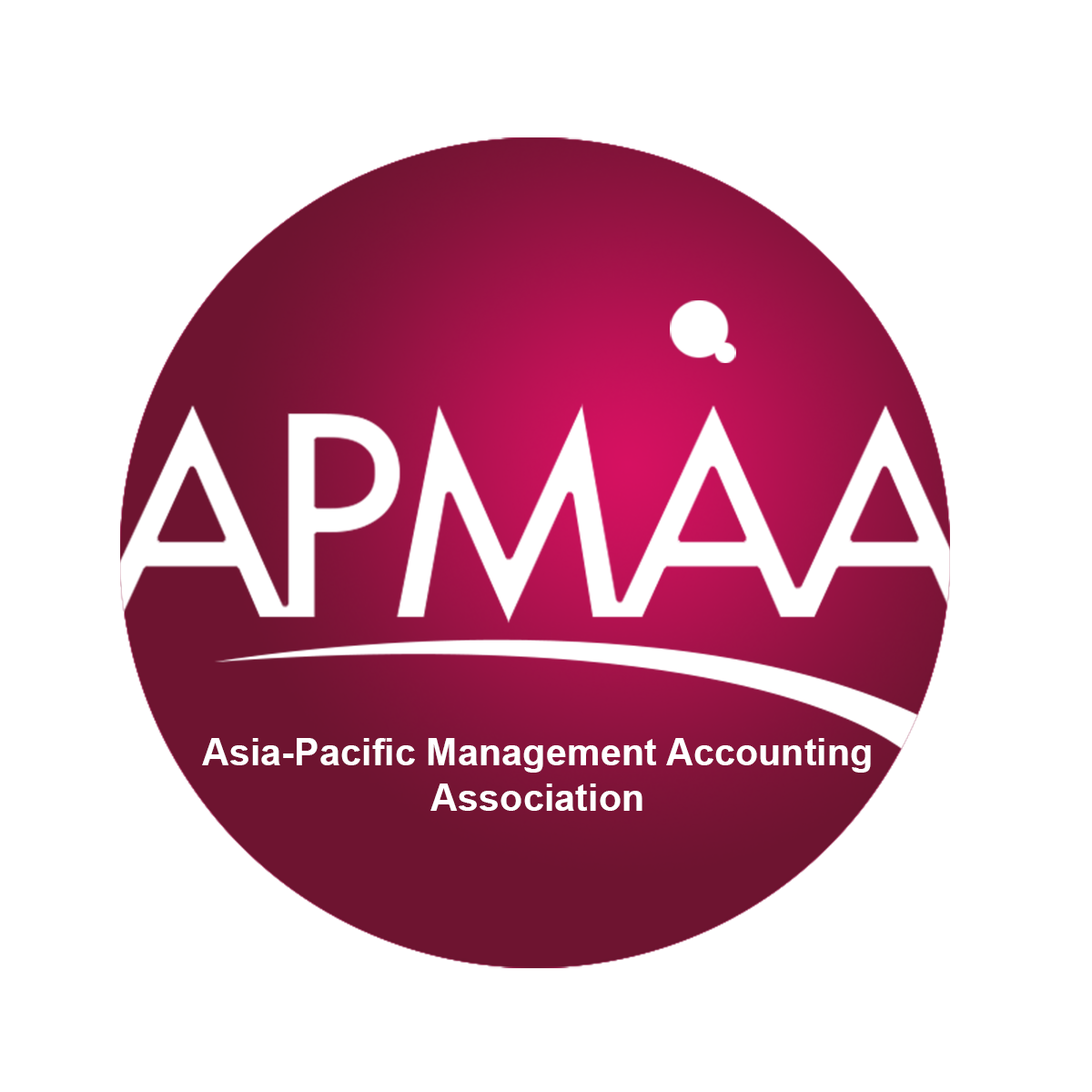 Papers at This Session (1)
ID 9: Effects Of Shareholder Proposals On The Market Value Of Japanese Firms
Author: 
Ryo Sato (University of Tokyo); 
Fumiko Takeda (ftakeda@kbs.keio.ac.jp, Keio University)*, Japan
Discussant: 
Xin Xu (xuxin@stu.xmu.edu.cn, Sun Yat-sen University), China
The 2023 Annual Conference Asia-Pacific Management Accounting Association
8
Papers at This Session (2)
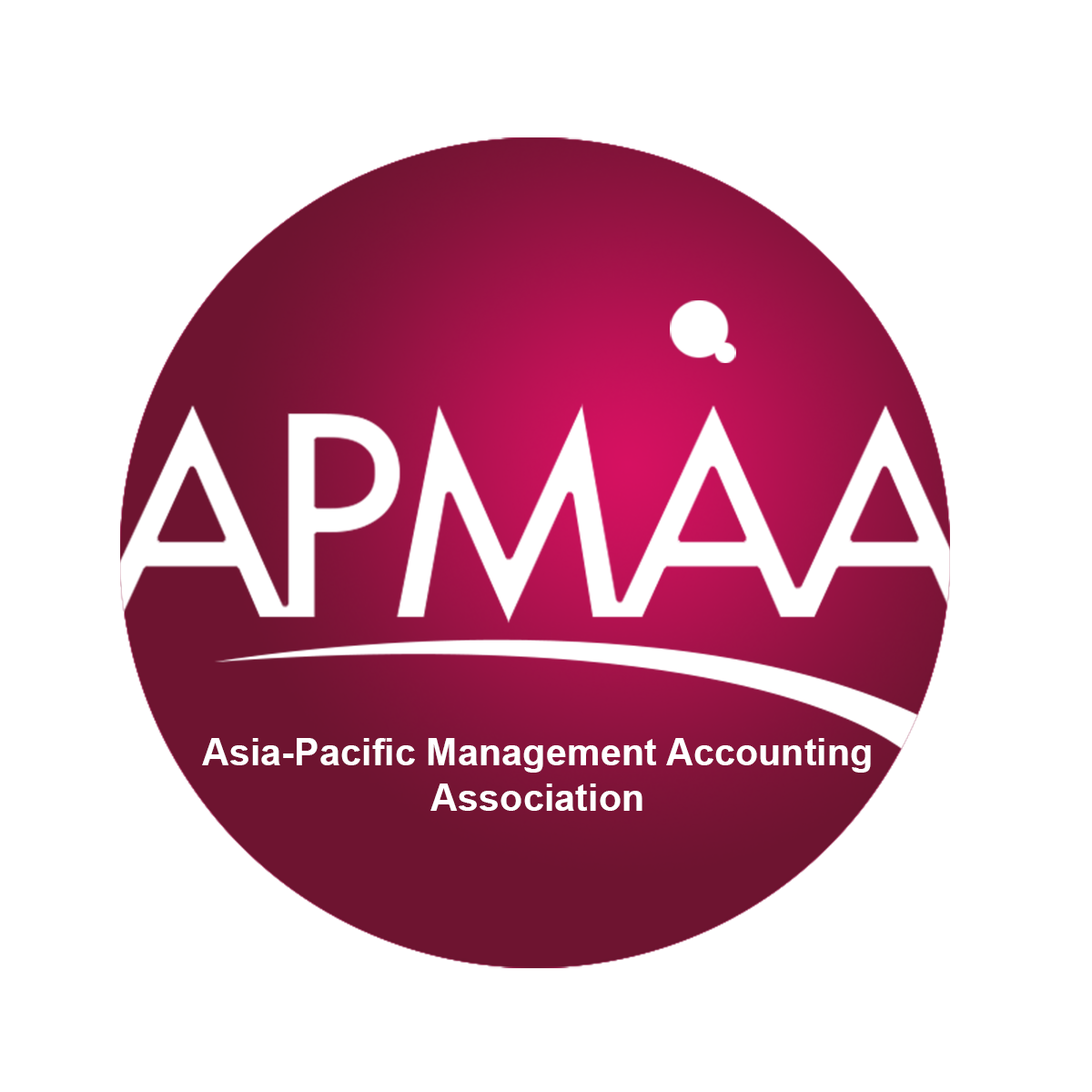 ID 75 Fake Smiles for The Machine Boss? A Study of Employees' Emotional Labor Performance Under Artificial Intelligence Supervision
Author: 
Xin Xu (xuxin@stu.xmu.edu.cn, Sun Yat-sen University)*; Yasheng Chen (Xiamen University); Ziwei Liang (Xiamen University), China
Discussant: 
Fumiko Takeda (ftakeda@kbs.keio.ac.jp, Keio University), Japan
The 2023 Annual Conference Asia-Pacific Management Accounting Association
9
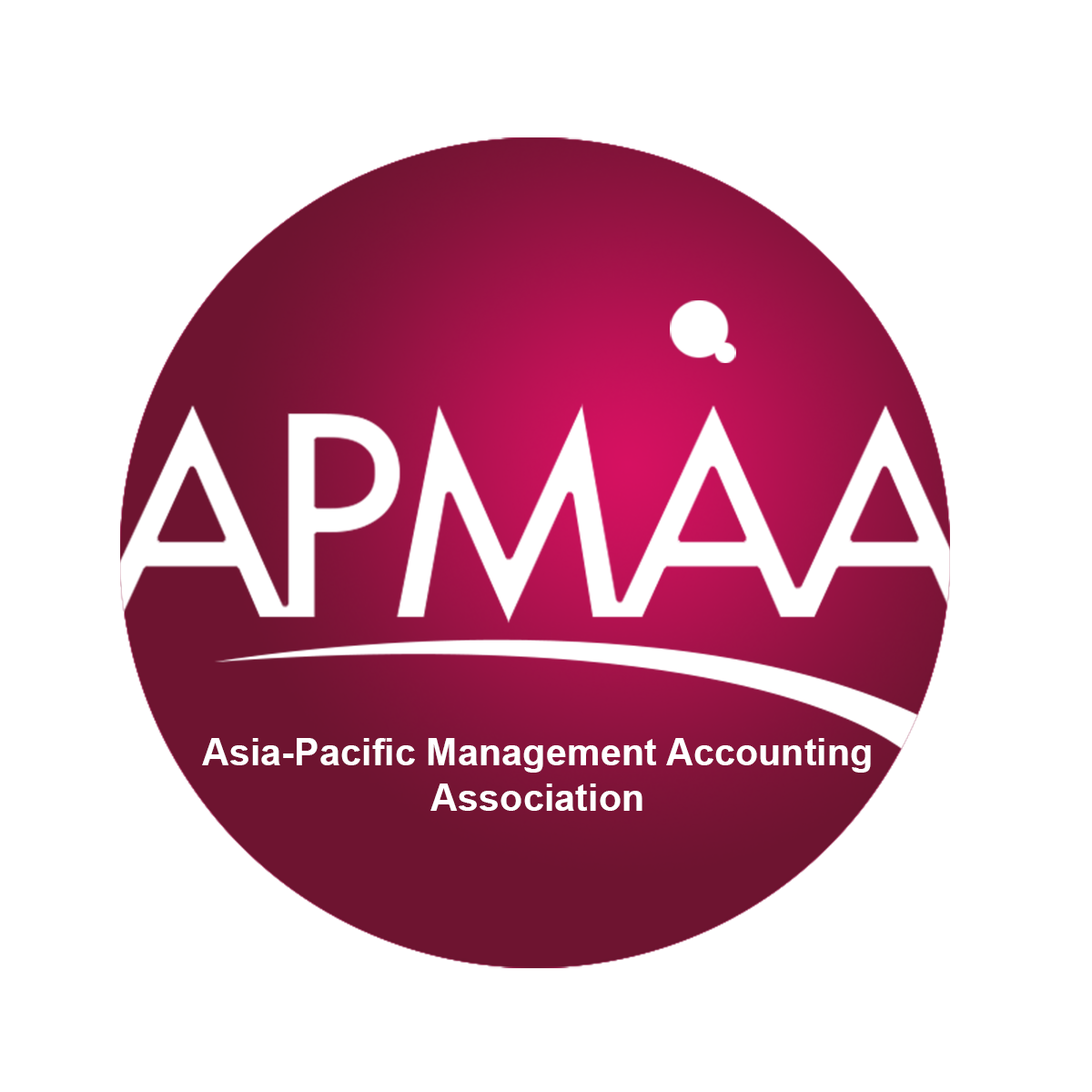 Time Allocation for Each Paper
(20 min. Presentation, 10 min. Discussion, and 5 min. Q&A per paper)
20 minutes for Presentation
10 minutes for Discussant
 5 minutes for Question and Answer

I will notify presenter and discussant of the remaining time (“5 minutes remaining” and “time out”).
The 2023 Annual Conference Asia-Pacific Management Accounting Association
10
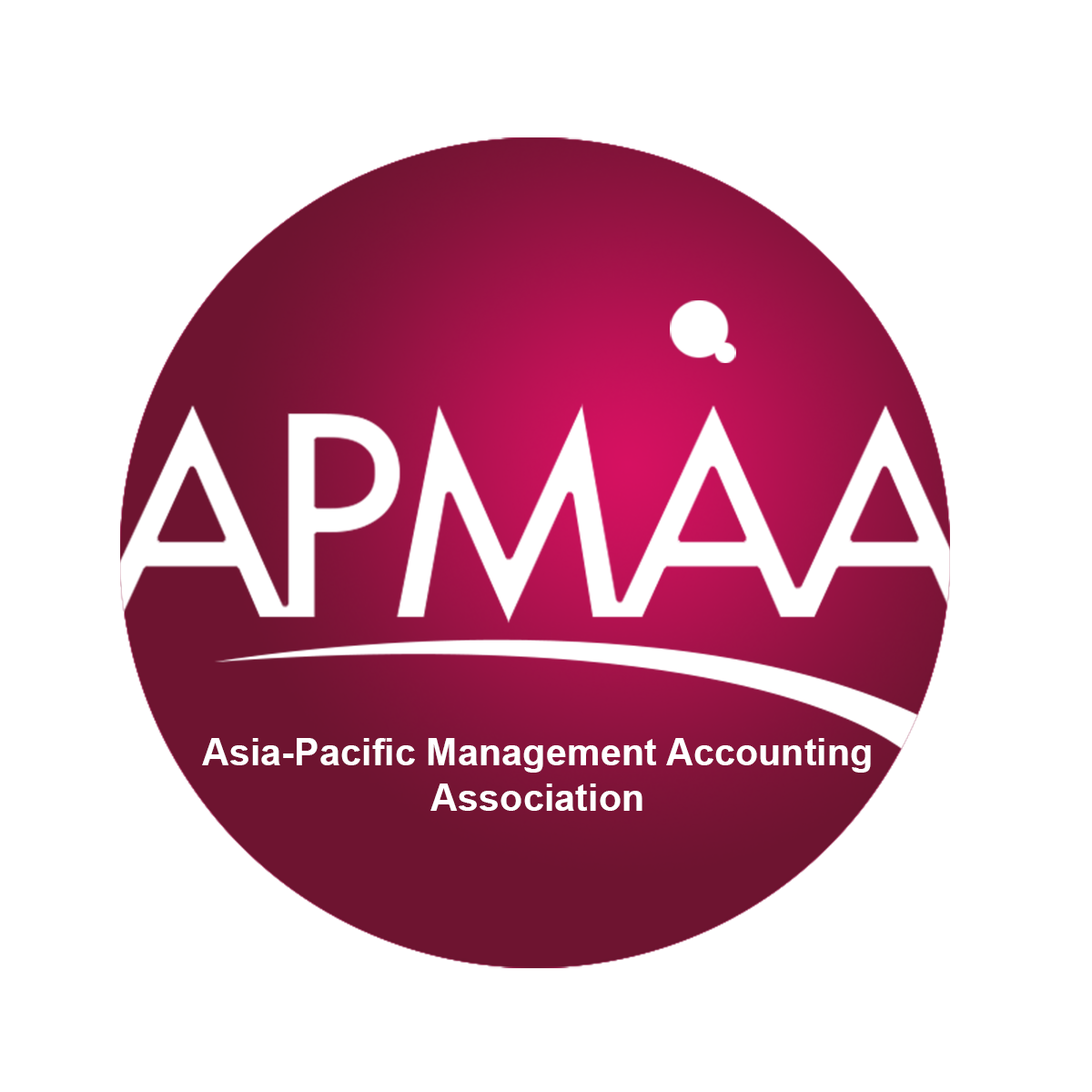 Requests for Participants
Participants are allowed to ask questions by using chat room in zoom or in a presentation room.
A participant can only ask once, to give chances to other participants.
Now let’s start!
The 2023 Annual Conference Asia-Pacific Management Accounting Association
11